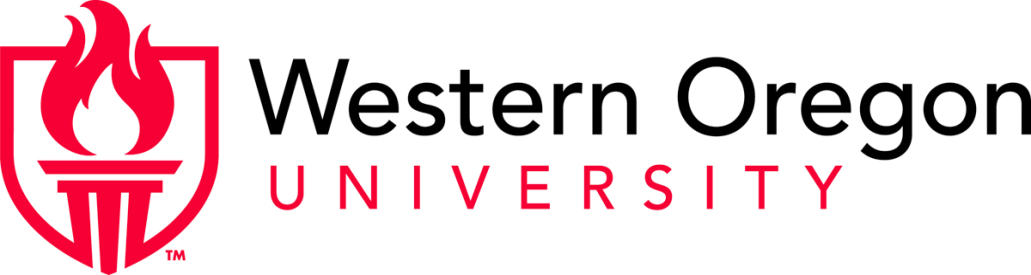 Strategic Planning and Options Committee (SPOC): First Report to WOU Faculty Senate
1
February 14, 2012
A Fiscal Imperative
Since 2008 state appropriations to WOU have decreased by $4.5 Million per year or 25%.

It is likely that appropriations will continue to decline or fail to keep pace with inflation.

Costs to operate WOU will continue to increase without operational changes
PEBB and PERS
Salary adjustments
Inflation
2
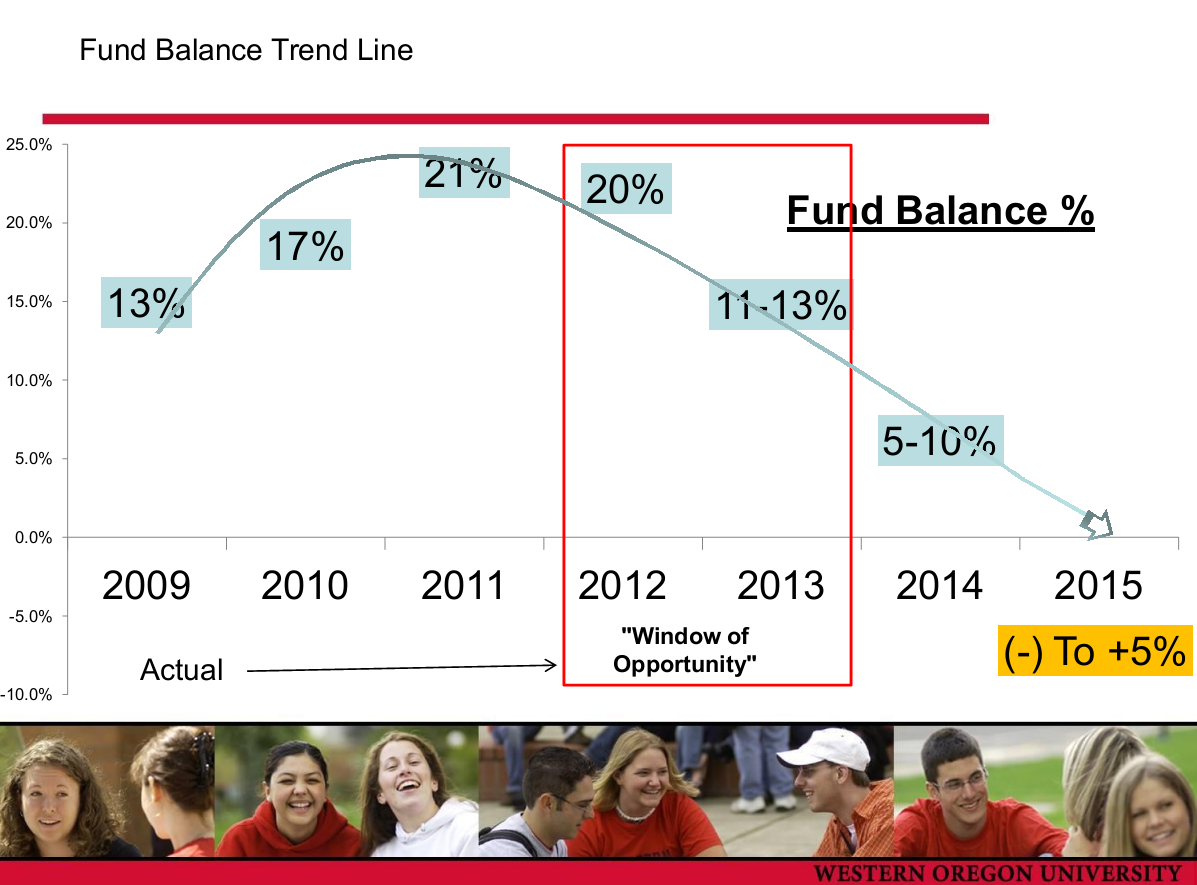 3
Fiscal Goal for WOU
As a university, create through new and sustained revenues or reduced expenses:

2013-14:  $1.5 Million annually
2014-15: $1.5 Million annually in addition to the 	     first $1.5 Million

The entire university will contribute to meeting this fiscal goal.
4
Purpose
Created in September 2012 by Provost Neely.  Charged with review of original ideas posed by Provost Neely and identify new ideas generated by the committee.
Increase revenue streams
Increase capacity
Reduce cost of delivery
Modify academic programs
End delivery of academic programs

Review and implementation of ideas will follow established campus process including Faculty Senate committees.
5
Academic Affairs Principle
In a time of significant financial strain, WOU
Academic Affairs will remain fully committed to
the institutional mission and will acknowledge and
support:

Our dedicated/conscientious faculty and staff
Our record of achieving effective student learning, especially among first-generation and underrepresented populations
6
Academic Affairs Principle(Continued)
and now will rededicate ourselves to reconfigure
practices to be as effective as we have been and yet more
efficient.

We all will look for opportunities for change
We all will be committed to act to make change occur
We all will celebrate our collective successes and encourage others’ efforts
7
SPOC Membership
8
SPOC Process
Committee held weekly meetings (initial report due 12/12/11)
Sharing and use of WOU Mission Statement as a guide for discussion and committee work
Reliance on data to make informed decisions
On-going process
Need to receive and review ideas generated from WOU community
Continued campus-wide input of ideas
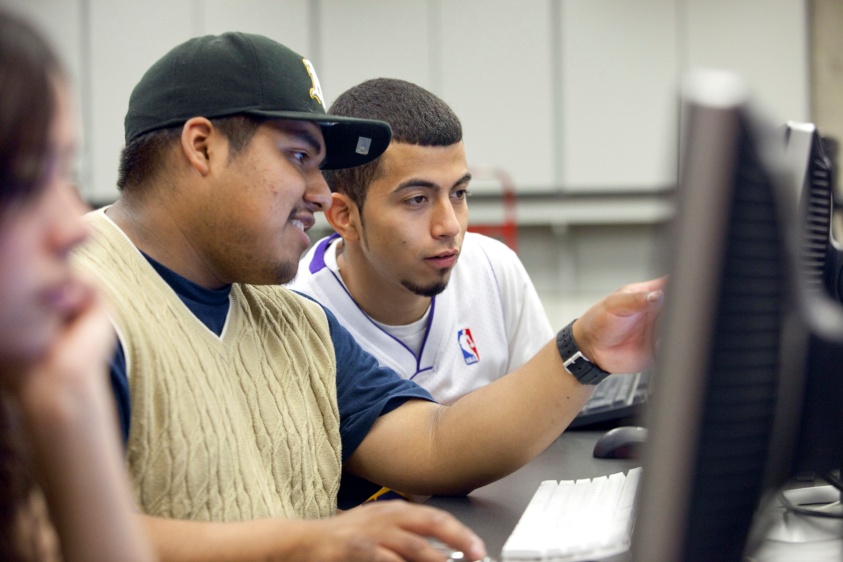 9
Examples of New Revenue Ideas
MA in Interpreting Studies—adding 2nd cohort and increasing tuition to market rates
Non-credit health care initiatives such as the medical interpreting with Salem Hospital
Applied Baccalaureate Programs 
Increased offering of new online courses to new markets and summer session
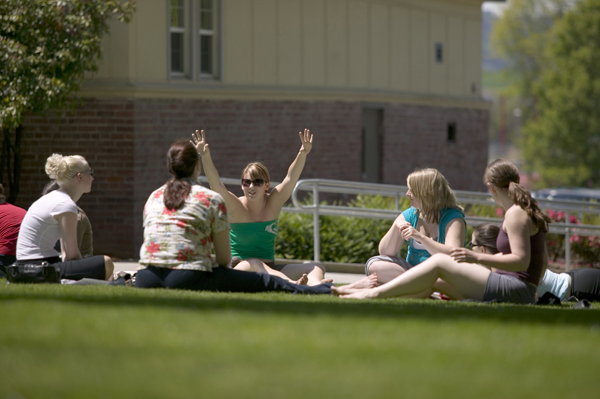 10
Examples of Cost Saving Ideas
Reduced number of routine enrollment forms 
Reduction of electives and teaching assignments 
Decrease of S&S expenses
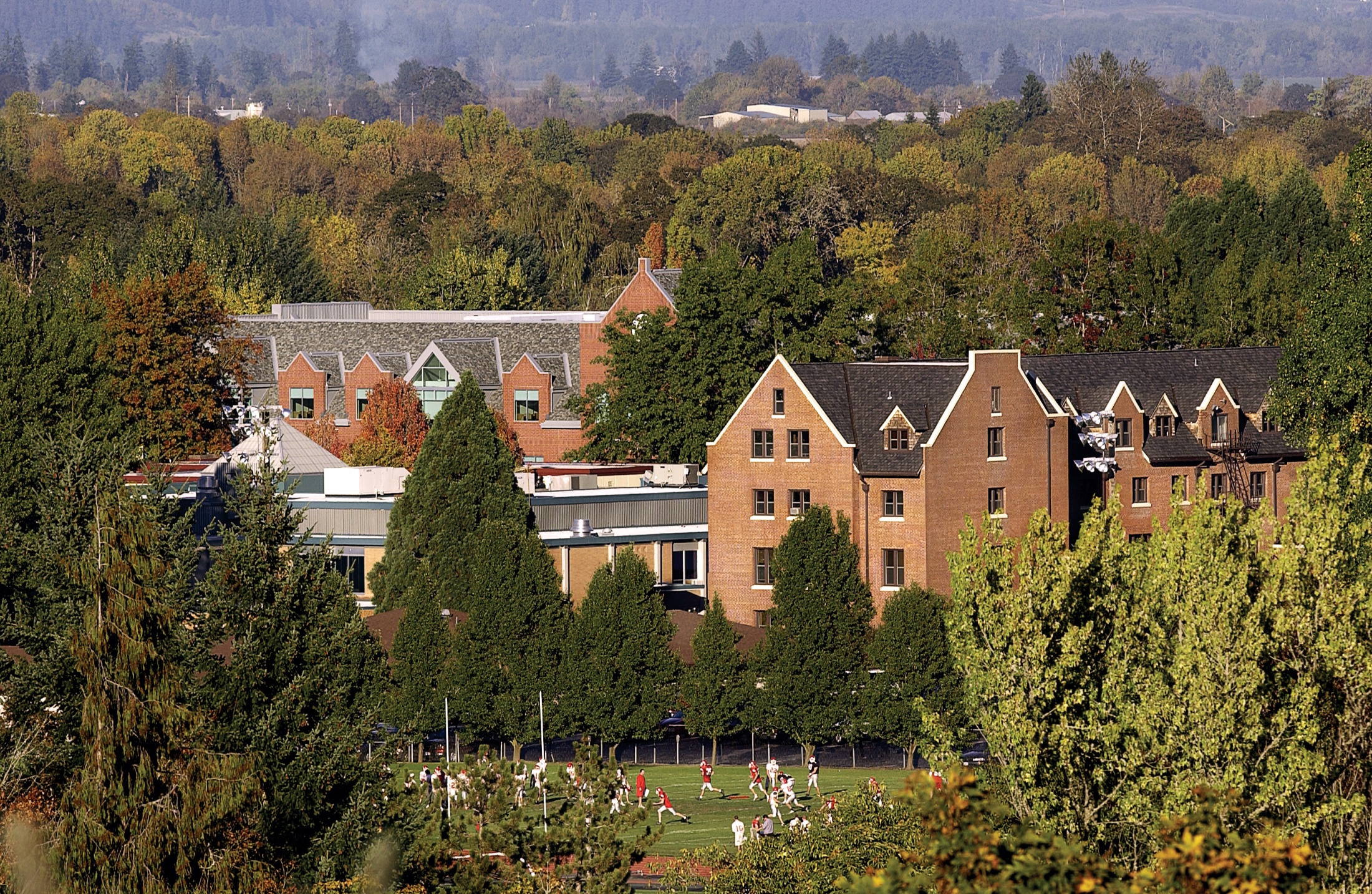 11
Examples of Efficiency Improvement Ideas
Streamline articulation of transfer credits such as the Diversity courses
Streamline and automate course substitution process
Improve the Registration Holds process
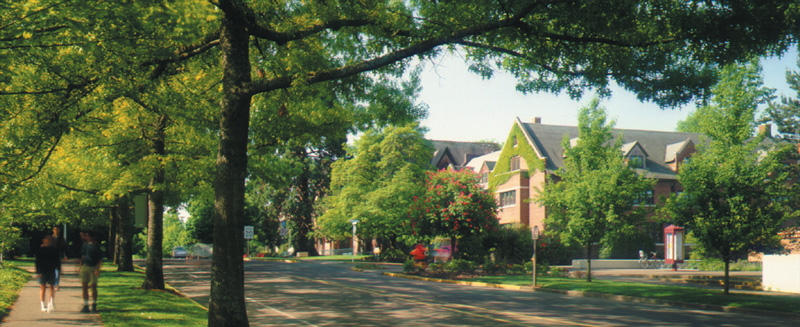 12
Role of President’s Staff
Review and prioritize all campus ideas to meet fiscal objectives.
Coordinate campus-wide efforts to maximize effectiveness and efficiency of process
Keep scorecard to monitor campus progress towards fiscal goals
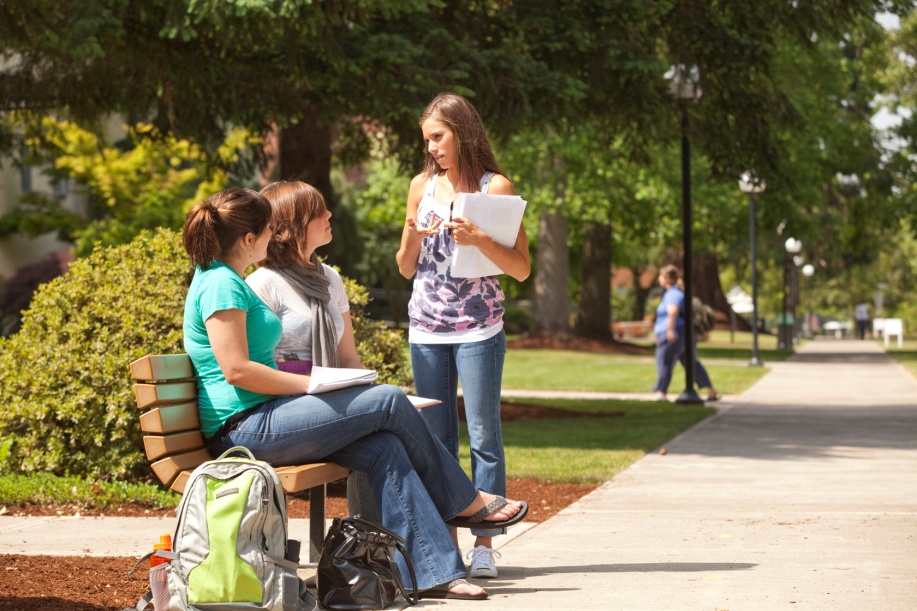 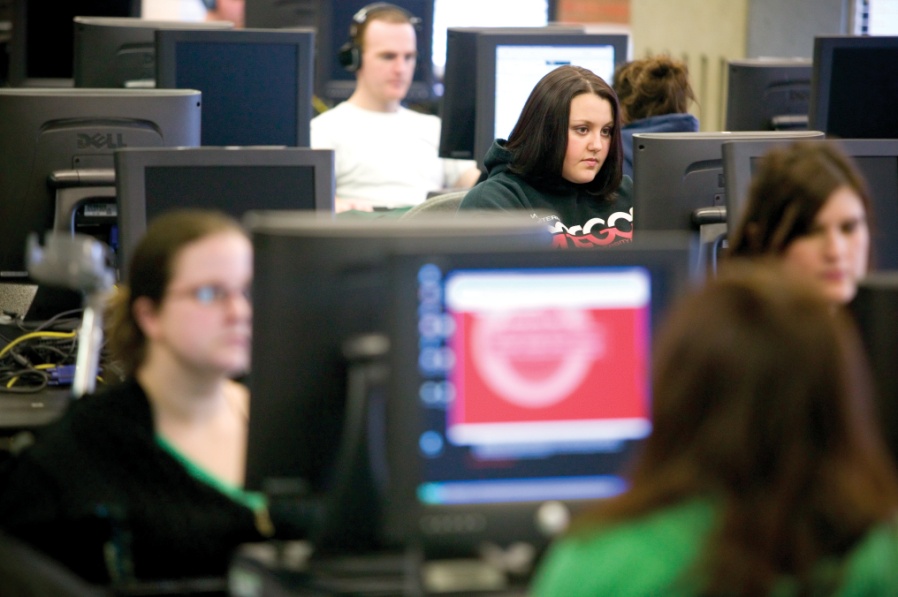 13
Campus Input and Ideas
Faculty Senate and faculty representatives in SPOC
Meetings
Faculty Senate
Campus Conversation 2/23 at 3:30 in Columbia Room
SPOC Website
Anonymous 
Linked to Faculty Senate web page
Ideas/comments will be distributed to appropriate campus work groups
Your input and ideas are critical
14
Next Steps for SPOC
Committee will meet every two weeks until work is completed or until committee is dissolved by Provost
Initial report reviewed and endorsed by President’s Staff
Presentation to Faculty Senate and academic divisions
Campus-conversations 
Continued gathering and refinement of ideas 
**Implementation of feasible ideas will be by appropriate campus process and entities, not SPOC**
15
Additional Resources
WOU Office of President web page
Contemplations and Musings
http://www.wou.edu/president/contemplation.php

Education Advisory Board (EAB)
Resource and source of demonstrated best practices across the country.  WOU membership entitles all WOU employees to have full access to reports and studies
http://www.educationadvisoryboard.com/
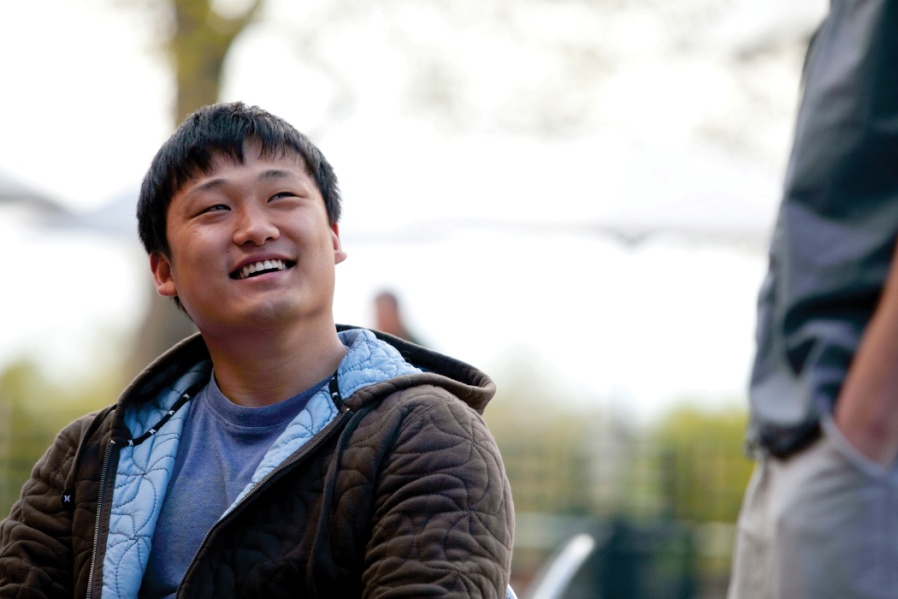 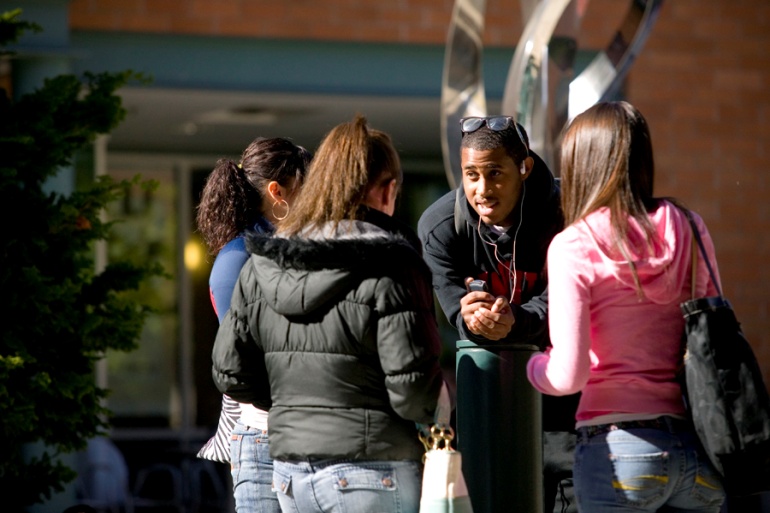 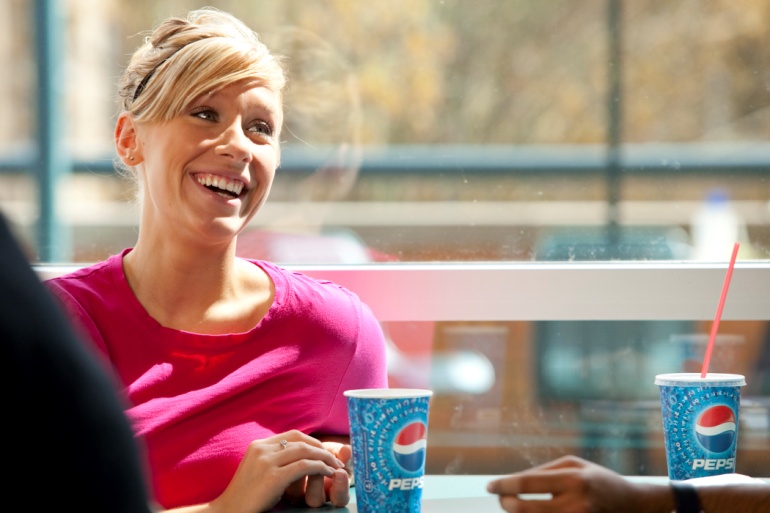 16